Орфографические, орфоэпические и пунктуационные нормы русского языка
Автор: Жиманова Екатерина Сергеевна, 
учитель русского языка и литературы
МАОУ «СШ №42» ПКГО
Заговори, чтоб я тебя…
увидел
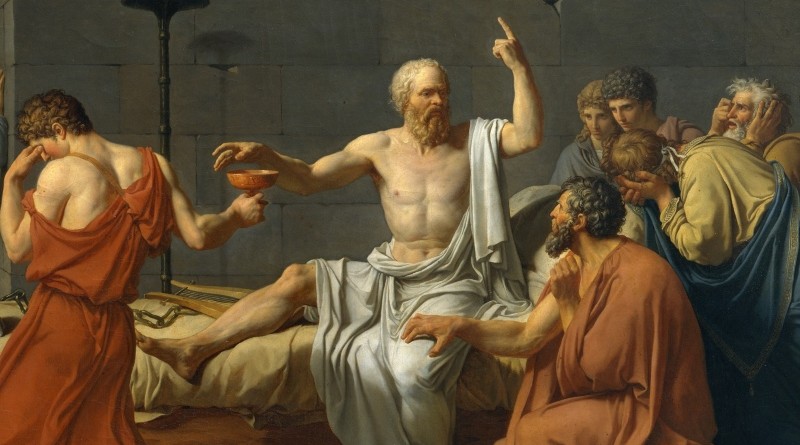 Сократ (470 г. до н.э. - 399 г. до н.э.)
...юрист должен быть человеком, у которого общее образование идет впереди специального, потому что юрист ежедневно  имеет дело с самыми разнообразными явлениями жизни, и эти явления он должен правильно оценить, принять нужное решение и убедить в правильности своей точки зрения обращающихся к нему людей.
А.Ф.Кони
Орфоэпическая культура
Русский язык – национальный язык великого народа. Каждому, кто считает себя культурным и образованным человеком, необходимо правильно произносить и писать слова, соблюдать пунктуационные нормы, не допускать ошибок при образовании форм слова, построении словосочетаний и предложений.
Языковые нормы
С понятием «правильность речи» неразрывно связано понятие «нормы языка».
Норма – наиболее распространенные из числа существующих, закрепившиеся в практике образцового использования, наилучшим образом выполняющие свою функцию языковые (речевые) варианты.
Характерными чертами языковых 
норм являются:
относительная устойчивость;
распространенность;
общеупотребительность;
общеобязательность;
соответствие употреблению, обычаю и возможностям языковой системы.
Языковые нормы
Орфоэпия (греч. –правильная речь)
Раздел науки, освещающий вопросы нормативного произношения
Орфоэпическая культура - это единственно возможный или предпочитаемый вариант правильного, образцового произношения, правильной постановки ударения и интонации.
Орфоэпические нормы:
устанавливают правила словесного ударения и правильного произношения звуков в словах;
отступления от орфоэпических норм создает у слушателей неприятное  впечатление об облике говорящего, отвлекают от восприятия  содержания речи.
Типы орфоэпических норм:
Акцентологическая грамотность.Расставьте ударение в словах
Исключённый, уведомить, брала, маркетинговый, баловать, мизерный, обеспечение, украинский,  средства, рассредоточение, кухонный, закупорить, кровоточащий, мозаичный, тотчас, дозировать, дозвонятся, давнишний, гражданство,  углубить, крала.
Для успешного овладения орфоэпическими нормами необходимо:
научиться внимательно и критично слушать свою речь и речь окружающих;
постоянно сверяться с орфоэпическими словарями;
перестать болезненно воспринимать замечания в этой области;
различать два стиля произношения – строгий и разговорный.
Особенности русского ударения:
Ударение в русском языке разноместное, т.е не закреплено за определенным слогом
Разноместность делает ударение в русском языке индивидуальным признаком каждого отдельно взятого слова!
Почему у других народов нет такой проблемы?
Более того! 
 Ударение в русском языке подвижное, 
т.е. может перемещаться в пределах словоформы
Ударение в русском языке играет смыслоразличительную роль
В области русского ударения нет никаких правил – есть только тенденции
В некоторых существительных ударение является неподвижным и остаётся на корне во всех падежах:
аэропОрт – аэропОртыбАнт – бАнты – с бАнтамибухгАлтер – бухгАлтеровИкс – с Иксом – Иксы – ИксовкрАн – крАнылЕктор – лЕкторы – лЕкторов
шАрф – шАрфами
Искра - Искрами
Ударение в кратких прилагательных :
Глаголы с ударением на основе во всех формах, кроме формы женского рода:
Глаголы с ударением на приставке,              кроме формы женского рода:
Две группы глаголов на -ировать:
То же самое в причастиях
блокИрованный
премирОванный
В глаголах, оканчивающихся на -ИТЬ, при спряжении ударение падает на окончания:
В следующих глаголах, оканчивающихся на –ИТЬ, ударение НЕ падает на окончание:
опОшлить – опОшлят;
освЕдомиться – освЕдомишься.
На приставку ДО- ударение падает в следующих наречиях:дОверху, дОнизу, дОсуха.НО: добелА, докраснА, донЕльзя.
На приставку ЗА- ударение падает в словах:зАгодя, зАтемно, зАсветло.НО: завИдовать – завИдно.
Деепричастия часто имеют ударение на том же слоге, что и в неопределённой форме соответствующего глагола: 
	залИть - залИв, 
	занЯть — занЯв, 
	начАть - начАв, 
	понЯть - понЯв, 
	предАть – предАв.

Исключение: исчЕрпать - исчЕрпав
Твердый или мягкий согласный перед буквой Е:
Твердый согласныйслова- «иностранцы»
Мягкий согласный
Е или Ё?
Ё
Е
НЕ вставляйте лишние буквы в следующие слова
«Остатки» старомосковского произношения
Где можно опираться на аналогию?
Где можно опираться на аналогию?
В одном из приведённых ниже слов допущена ошибка в постановке ударения: НЕВЕРНО выделена буква, обозначающая ударный гласный звук.
позвонИм               
рвалА           
грАжданство  
давнИшний            
отобралА
В одном из приведённых ниже слов допущена ошибка в постановке ударения: НЕВЕРНО выделена буква, обозначающая ударный гласный звук.
снялА   
слИвовый  
мЕстностей  
щелкАть 
намЕрение
В каком слове ВЕРНО выделена буква, обозначающая ударный гласный звук?
некролОг 
катАлог 
звОнит 
рАкушка
мИзерный
В каком слове ВЕРНО выделена буква, обозначающая ударный гласный звук?
прИнять 
бАловать 
щавЕль 
углУбить
кухОнный
Спишите текст, расставьте ударение в выделенных словах.
Я думаю, что отрочество  - лучшее время черпать знания. Очевидно, что в школе надо заниматься и не баловаться. Главное - верить учителю на слово, чтобы не сказали, что ты еретик. Это облегчит дальнейшее усвоение материала. 
Помимо информации,  добытой в классе, детям следует углубить свои познания через общение с художественными текстами. 
В целом система образования должна всеми средствами повышать культуру устной и письменной речи, поэтому без материального обеспечения государства никак не обойтись.  Грамотный подход в области реформ поможет надолго сохранить лучшие традиции российского образования!
Орфоэпический словарь русского языка под ред. Р.И. Аванесова. 

Агеенко Ф.Л., Зарва М.В. Словарь ударений русского языка
Нормы орфографии - это правила обозначения слов на письме. Они включают правила обозначения звуков буквами, правила слитного, дефисного и раздельного написания слов, правила употребления прописных (заглавных) букв и графических сокращений, правила переноса слов.
Орфографические и пунктуационные нормы
Запишите текст в соответствии с грамматическими и пунктуационными нормами
Мы сейчас (не)довольны языком но (з,с)десь очень важно разобрат…ся язык в этом в…новат или что(то) другое. Ведь язык пр…спосабливаясь к потребн…стям общества подчиняет…ся людям которые им пользуются. Язык отр…жение состояния общества. Так что (н…) язык надо сейчас исправлять.
Нормы орфографии и пунктуации закреплены в "Правилах русской орфографии и пунктуации", единственном наиболее полном и официально утвержденном своде правил правописания. На основе указанных правил составлены различные справочники по орфографии и пунктуации, наиболее авторитетным среди которых считается "Справочник по орфографии и пунктуации" Д.Э. Розенталя, неоднократно переиздававшийся, в отличие от самого официального свода правил, изданного дважды - в 1956 и 1962 гг.
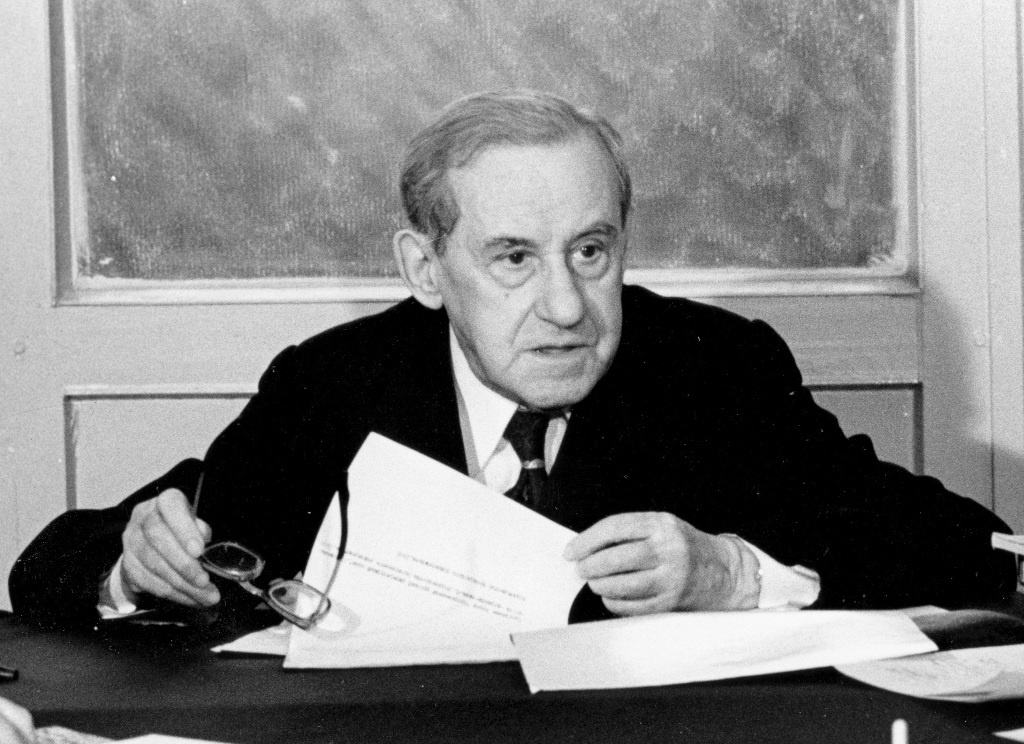 Годы жизни:                             19 декабря 1900 г. - 29 июля 1994 г.
Советский и российский лингвист, автор многочисленных трудов по русскому языку. 
Кандидат педагогических наук (1952), профессор (1962).
Розенталь 
Дитмар Эльяшевич
Пунктуационные нормы:
Под пунктуацией следует понимать, с одной стороны, систему графических неалфавитных знаков (знаков препинания), а с другой стороны, систему правил, в которых описываются современные нормы пунктуационного оформления письменного текста.